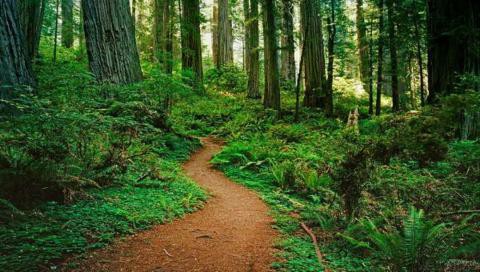 [Speaker Notes: Ребята ,посмотрите , мы с вами попали в лес!]
[Speaker Notes: Ой, кто это?]
[Speaker Notes: Какой то странный у нас ёжик! Не колется совсем! Чего то у него нет!- Колючек!]
[Speaker Notes: Пальчиковая гимнастика]
[Speaker Notes: Сегодня мы будем рисовать с вами колючки ёжику. Рисовать будем ни кисточкой, ни карандашами,а….пальчиком, вилкой ,ватными палочками или восковыми мелками]
[Speaker Notes: Посмотрите , сколько мы нарисовали колючих ёжиков. Теперь им будет весело и никакие звери им не страшны!]
[Speaker Notes: Ребятки, посмотрите! Ёжик угощение для вас оставил!]
[Speaker Notes: Ёжики довольны! У них теперь колючки,ну ,а мы с ребятками сейчас пойдём мыть ручки!]